«Спорт – залог здоровья!»
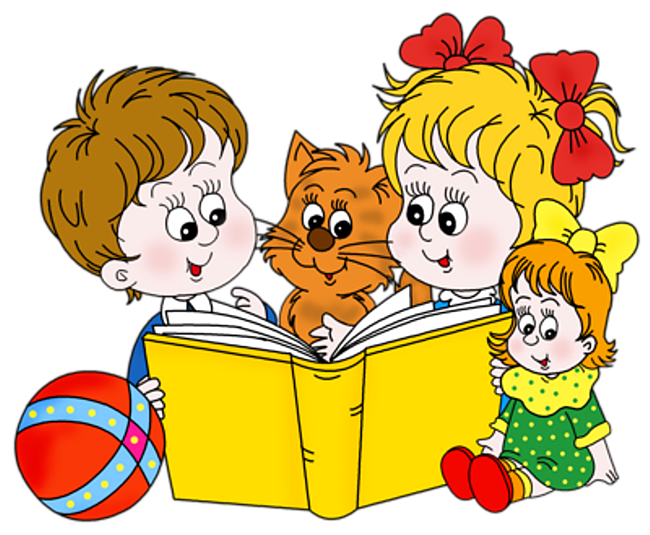 Воспитатель: Москалёва О.М.
Оснащение физкультурного уголка
Картотека физ.уголка
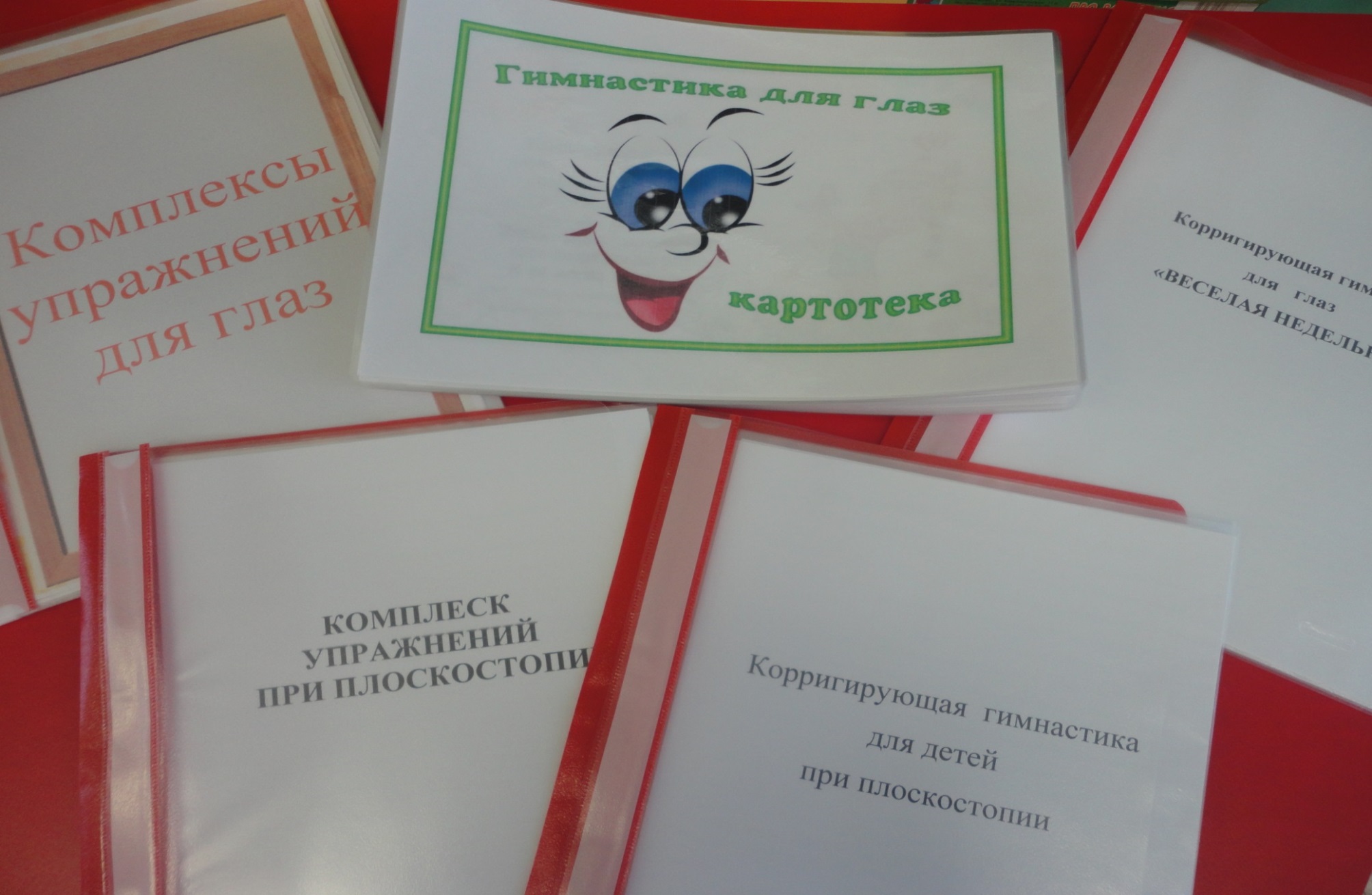 Корригирующие дорожки : «Лесная полянка»
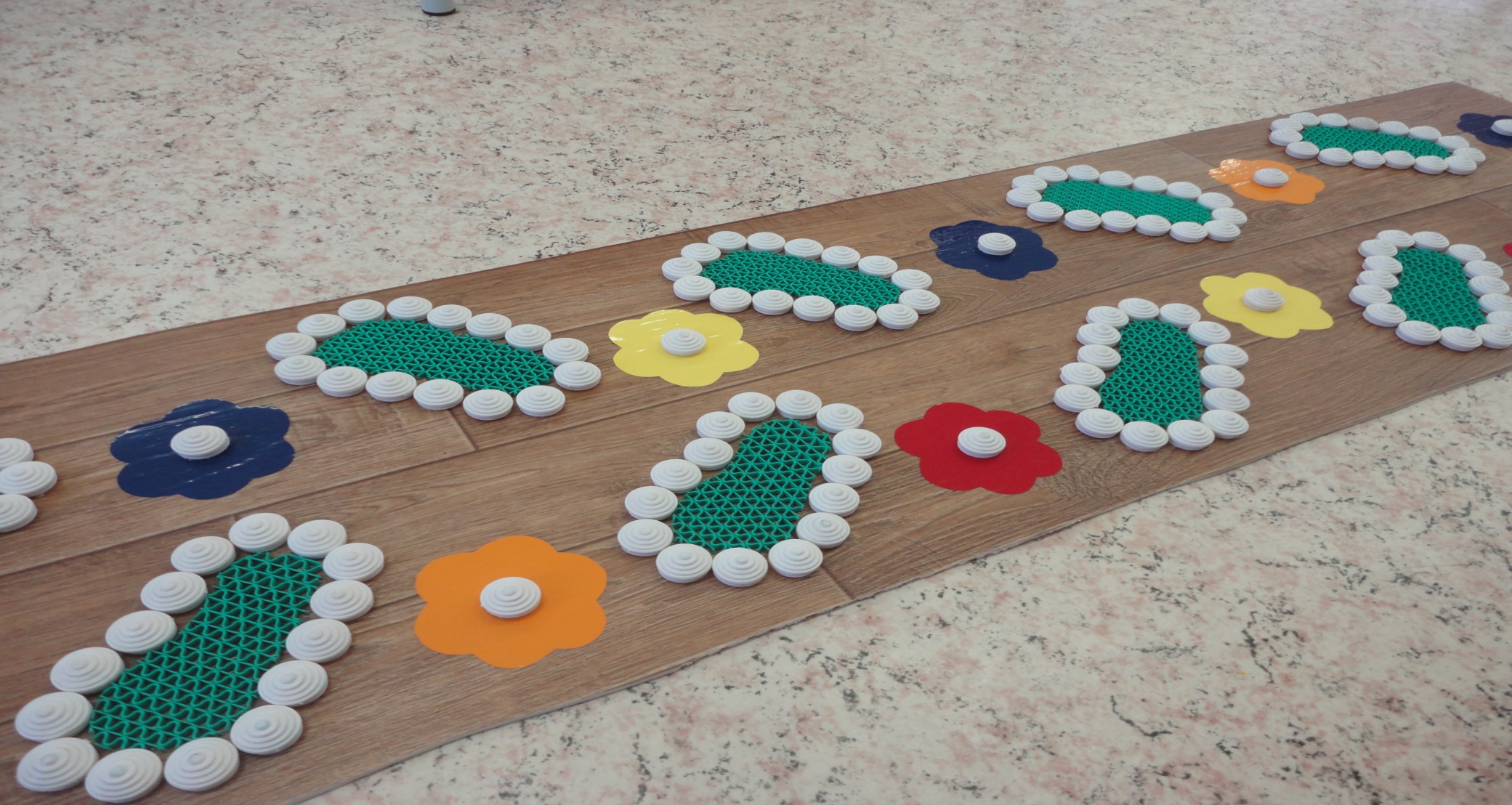 Крокодил
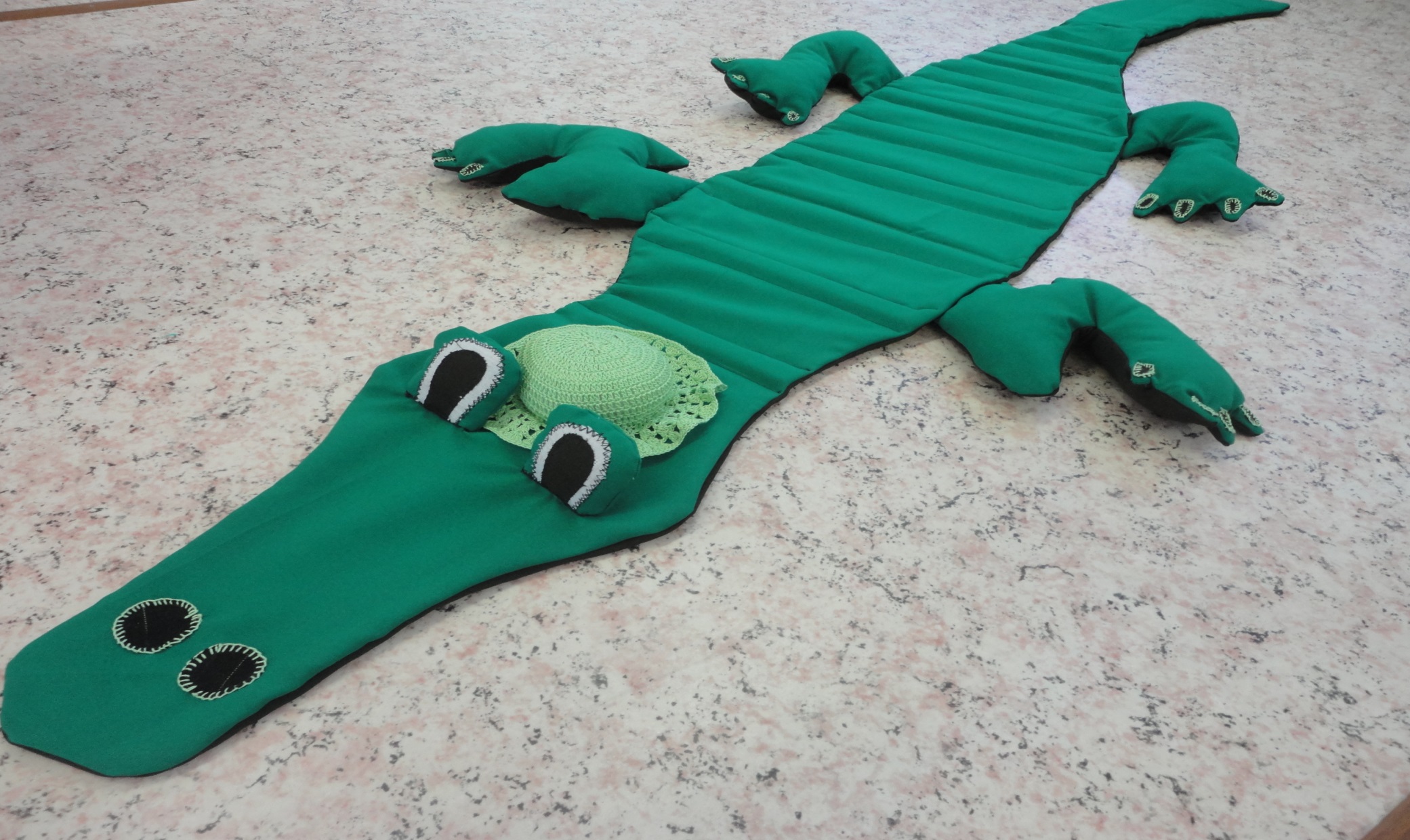 Зрительные тренажёры: «Дорожка»
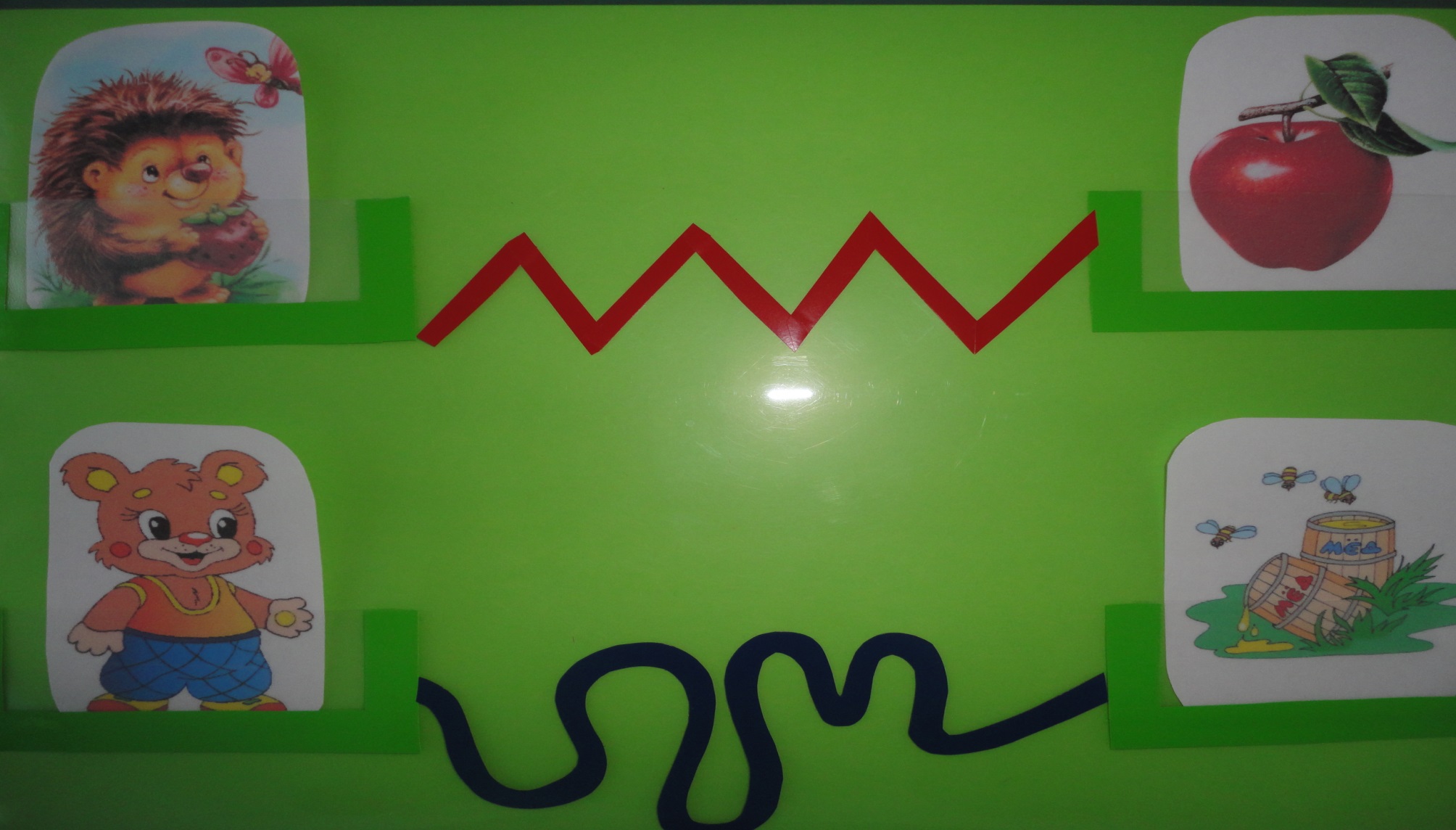 Цветочная полянка
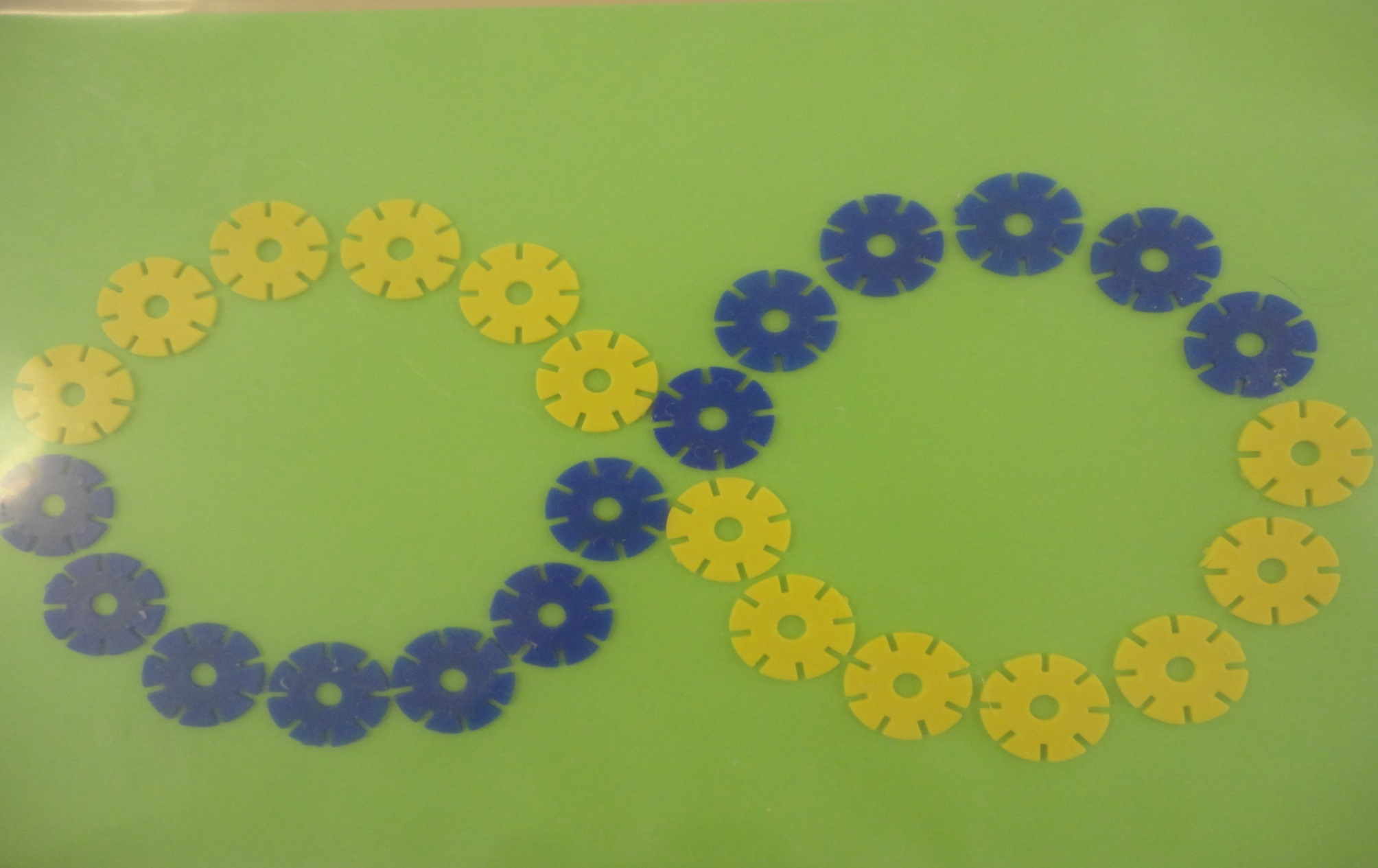 Лабиринт
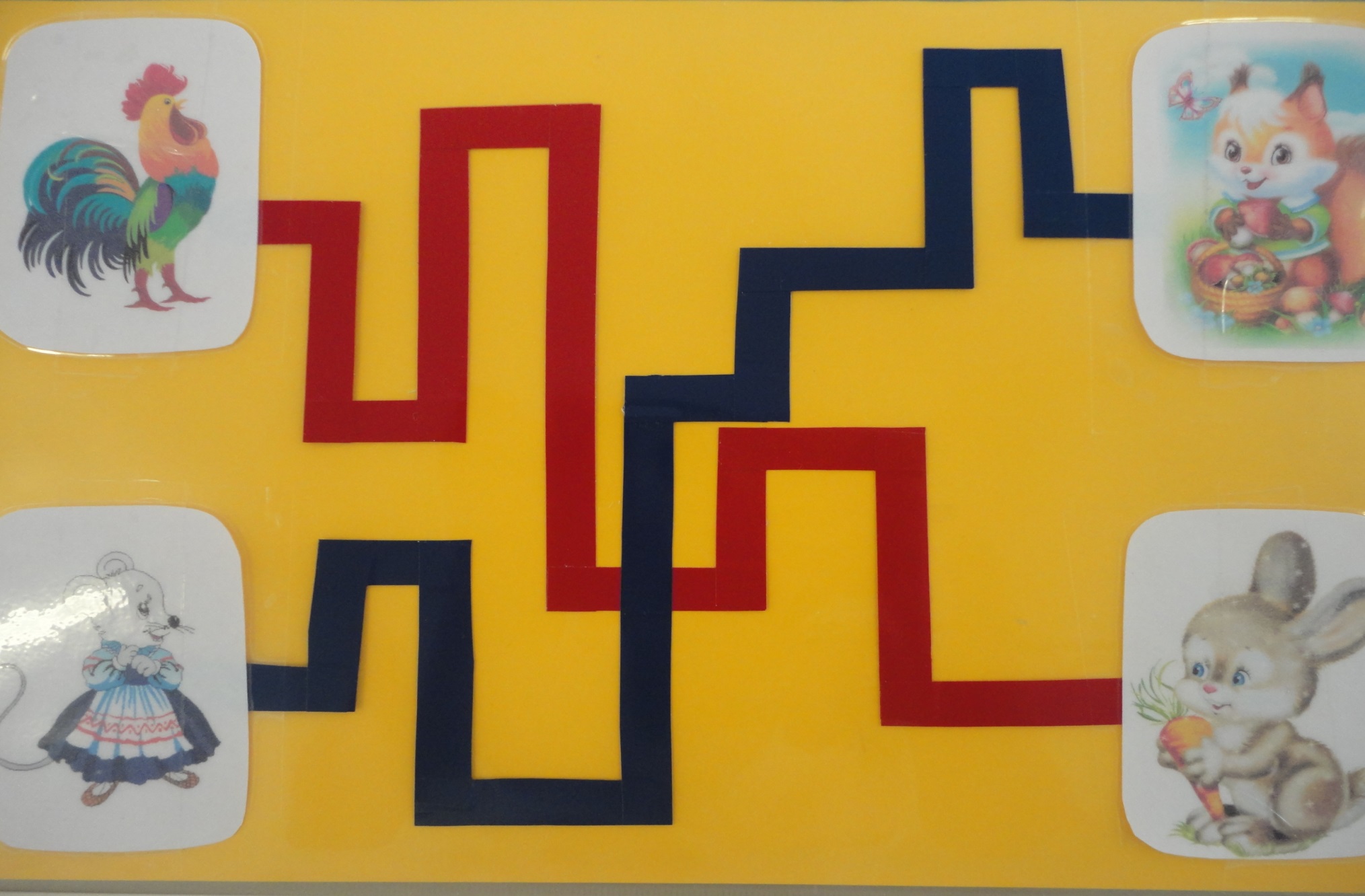 Муха
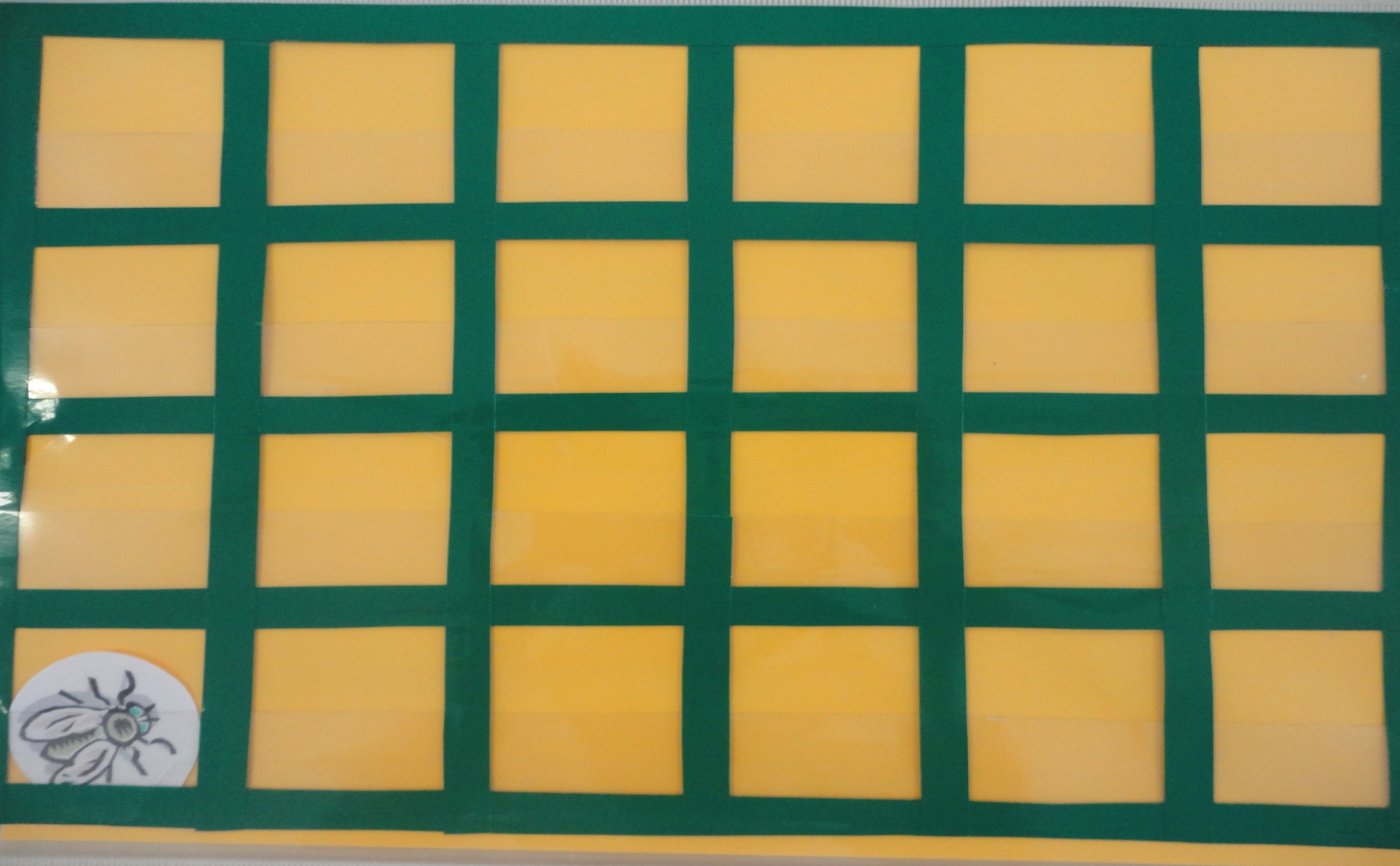 Весёлые узоры
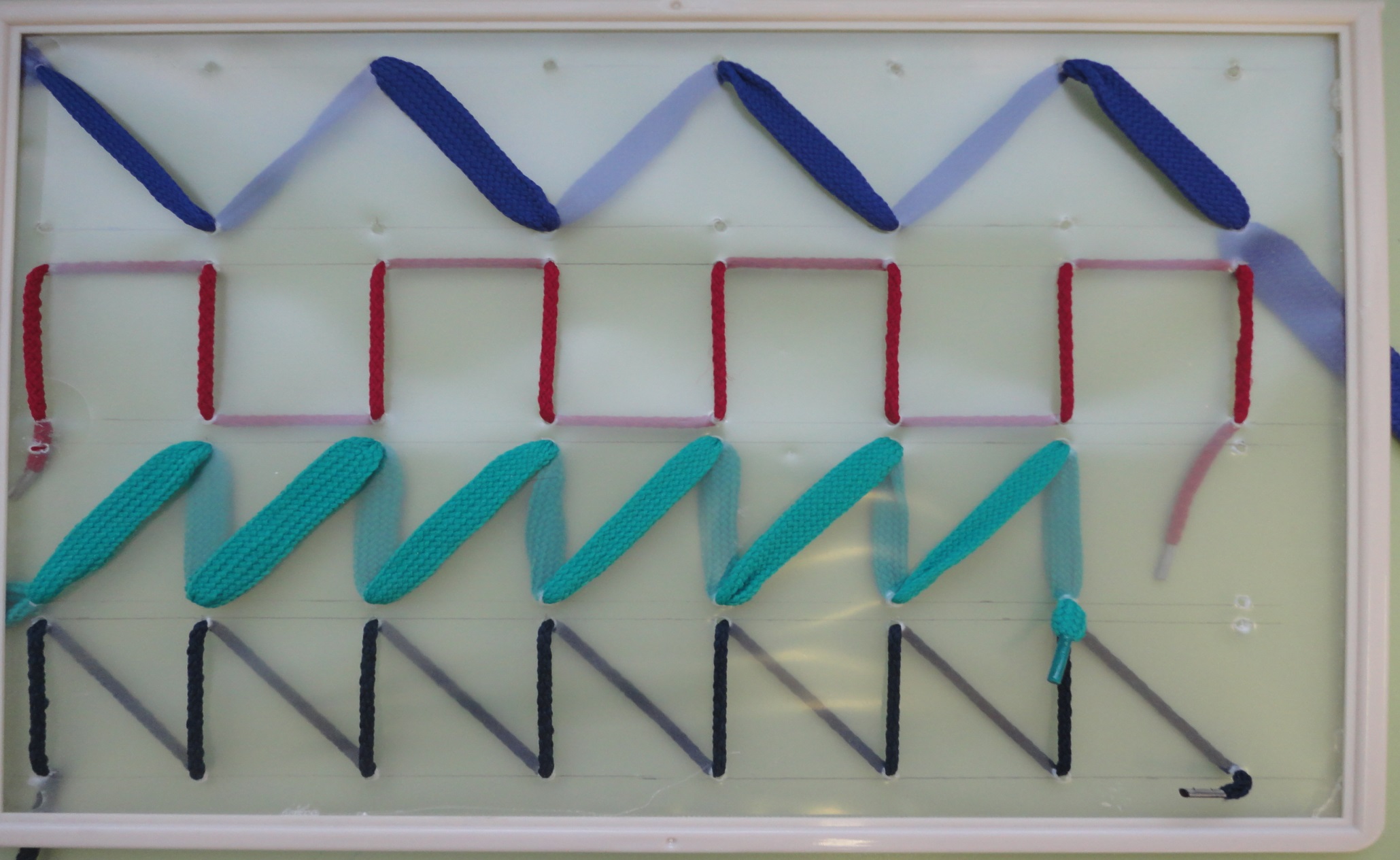 Массажёры для тела
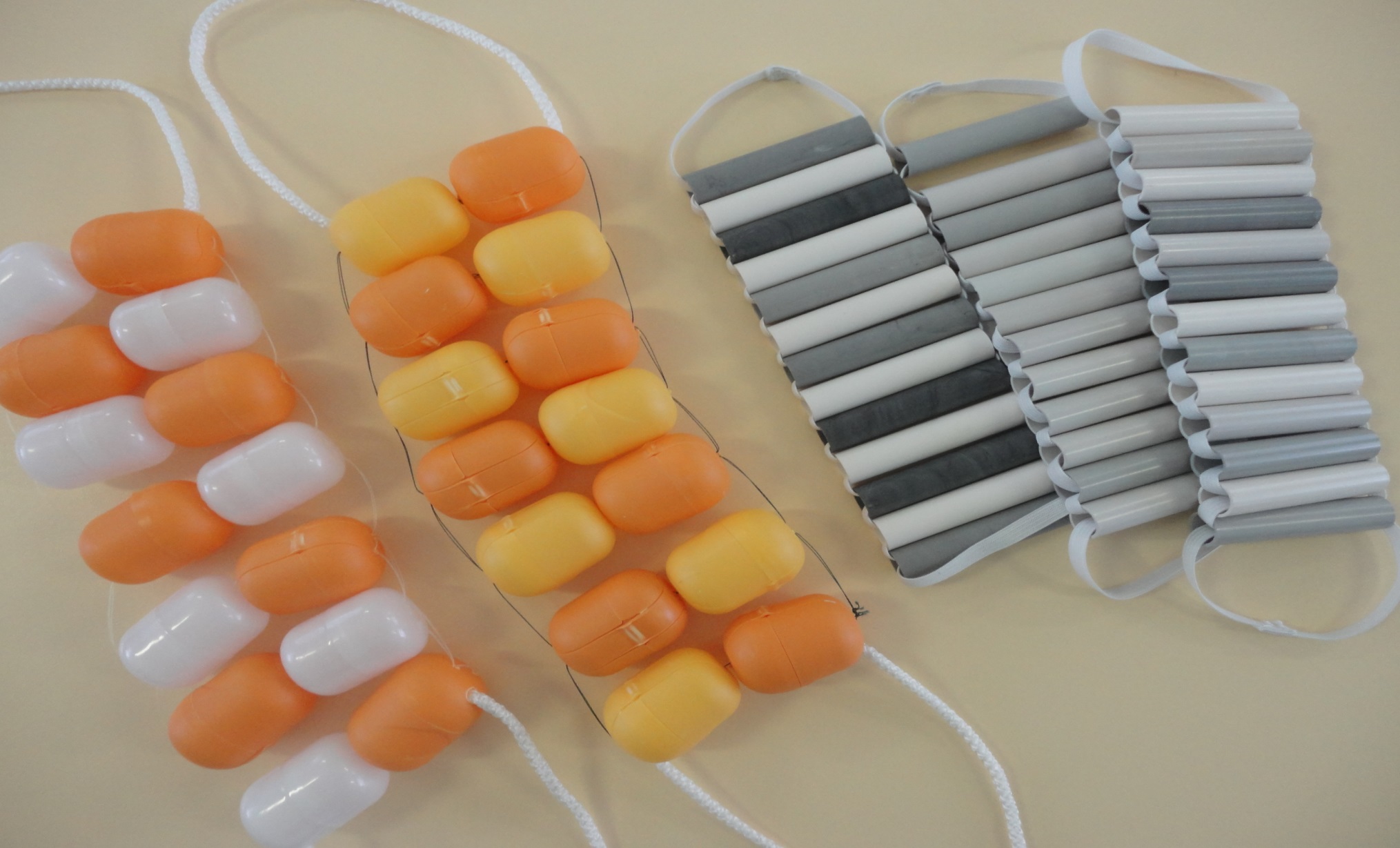 Тренажёры для стоп
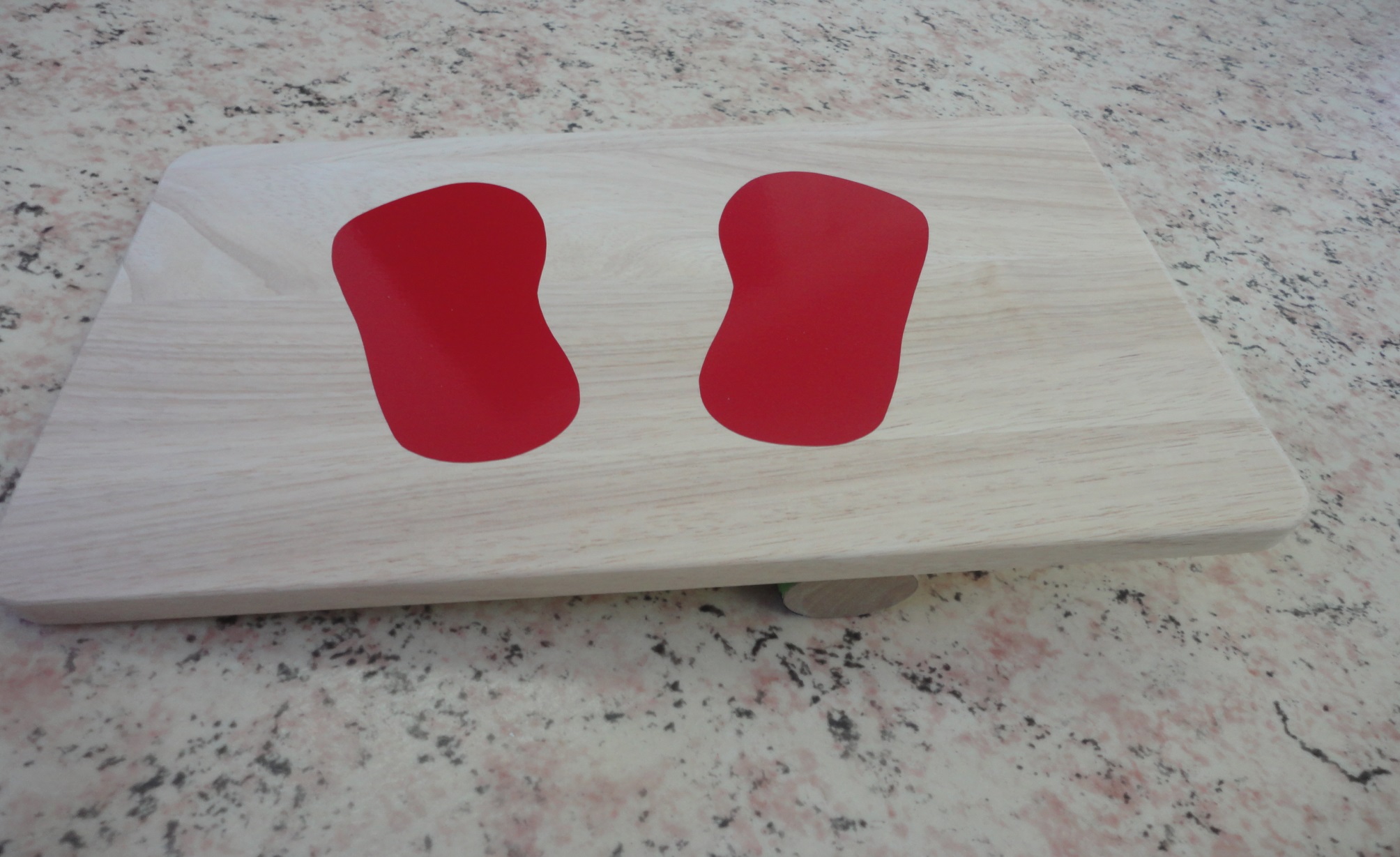 Бутылочка
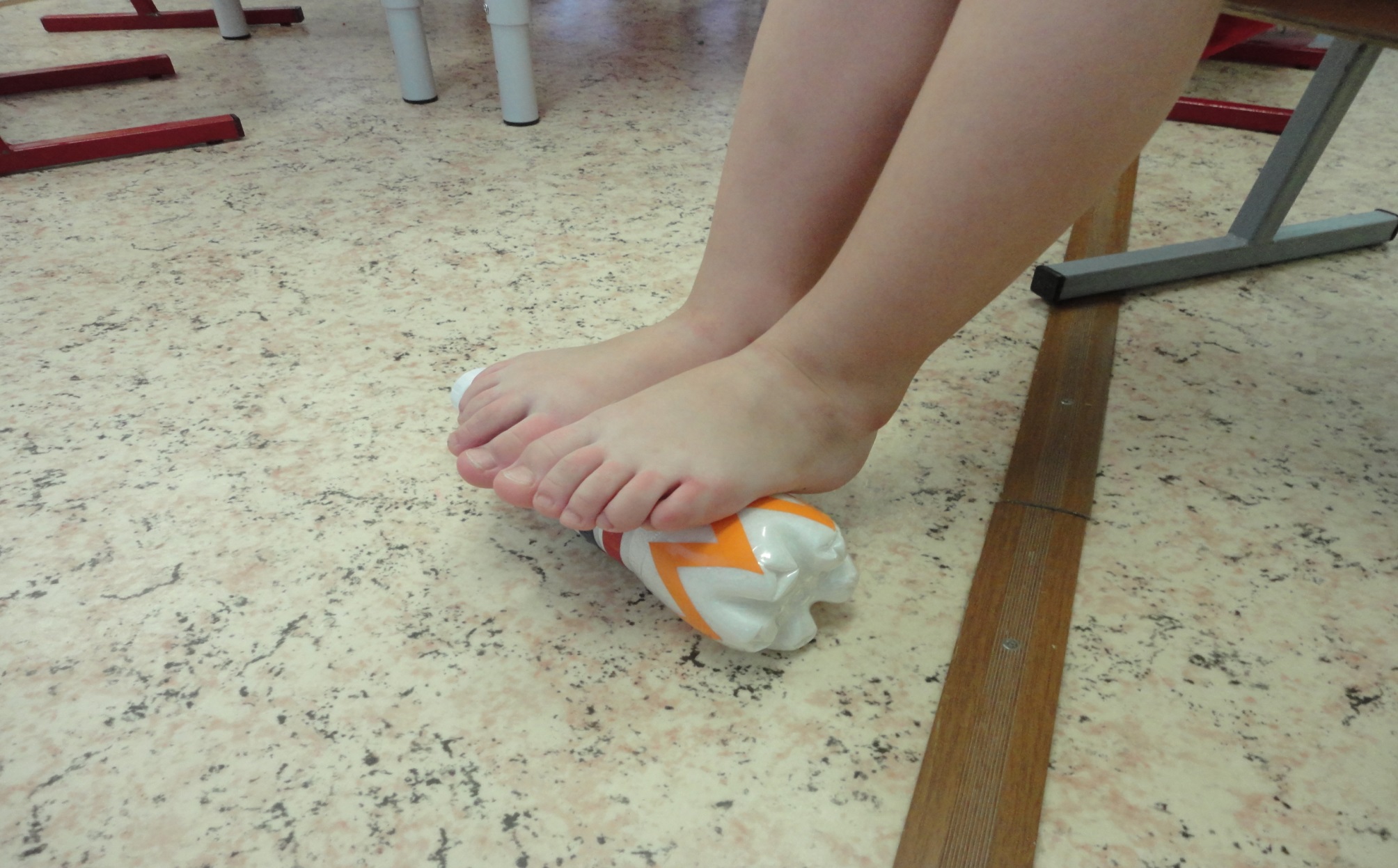 Солнышко
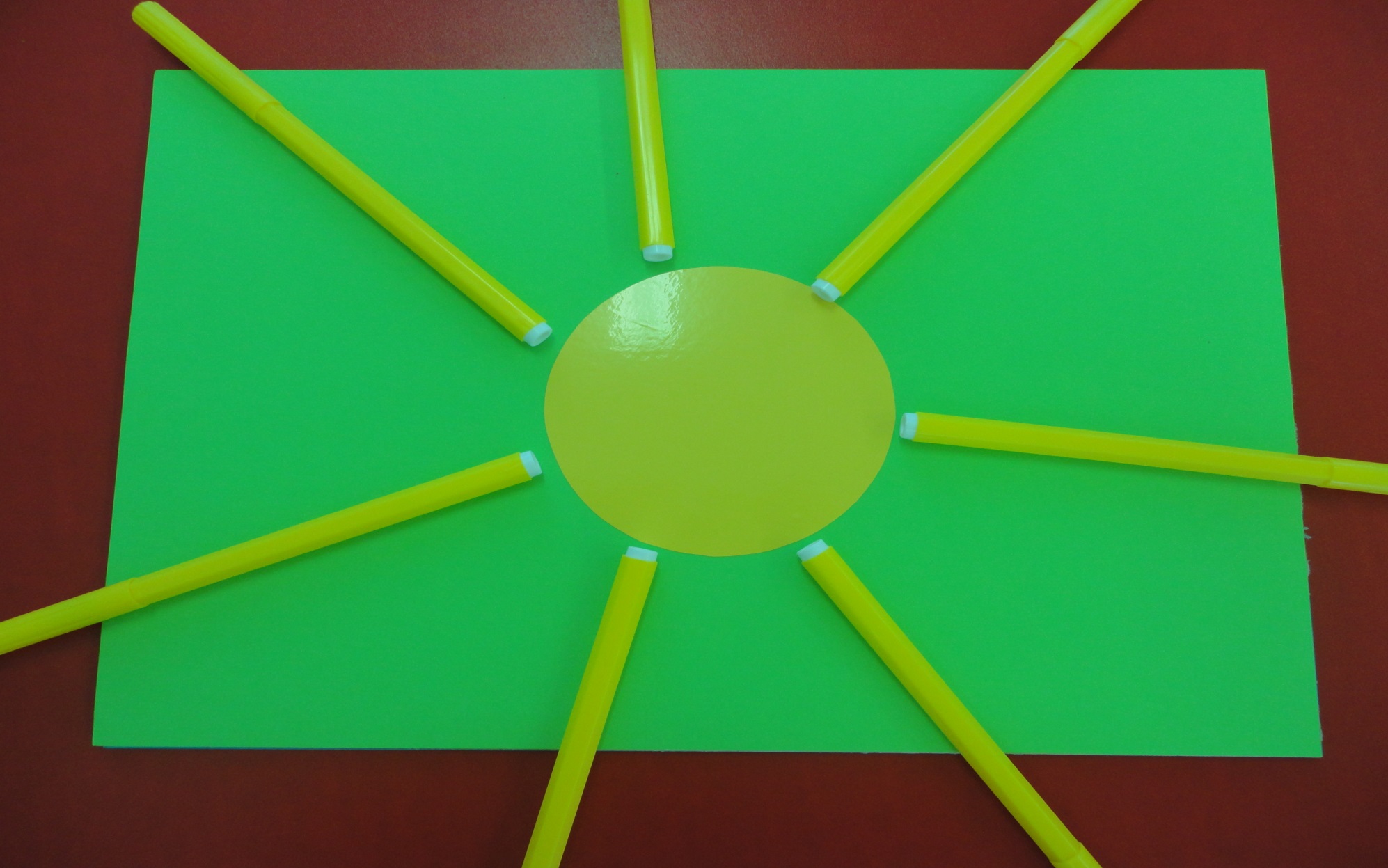 Цветочки
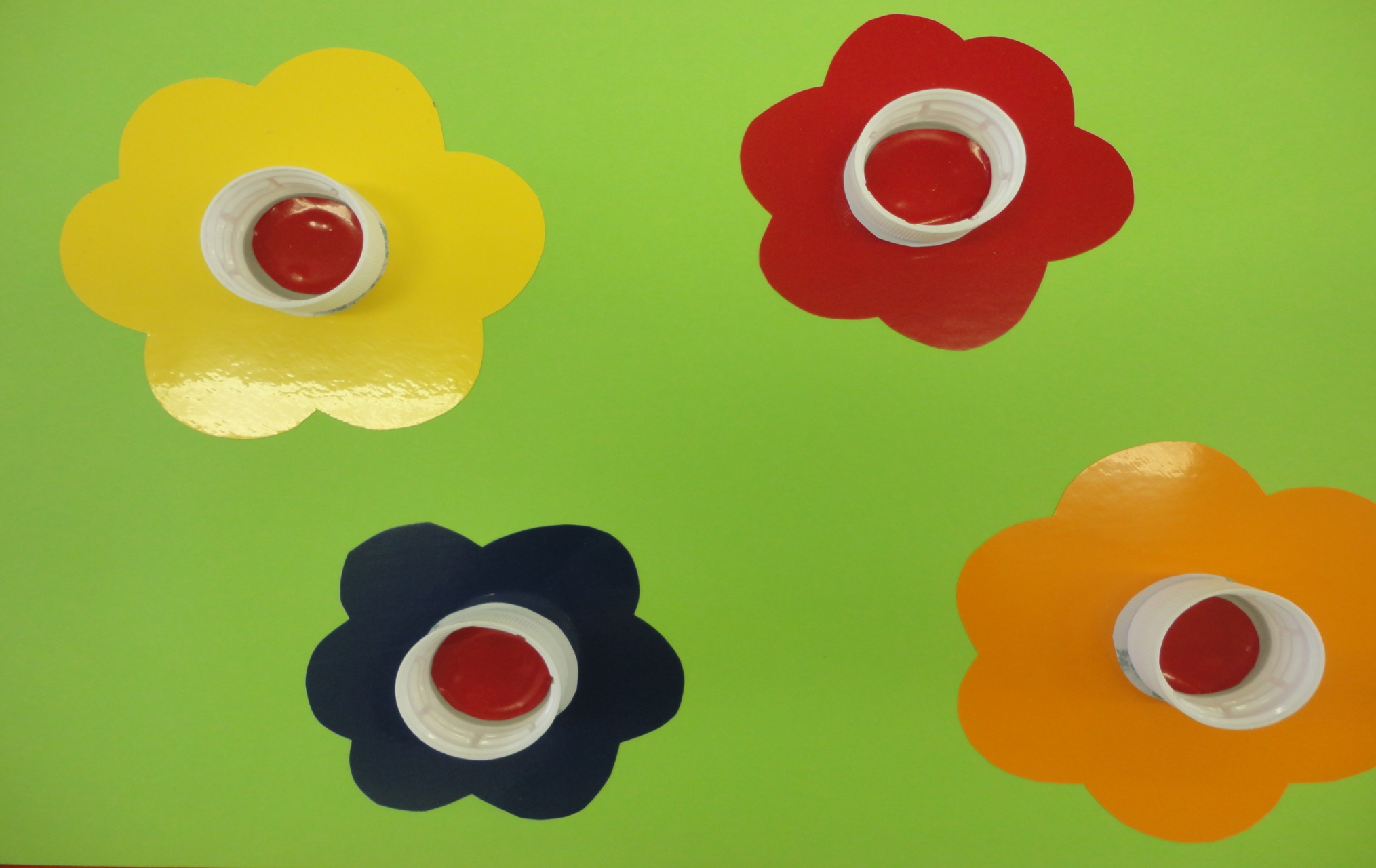 Физкультурный уголок
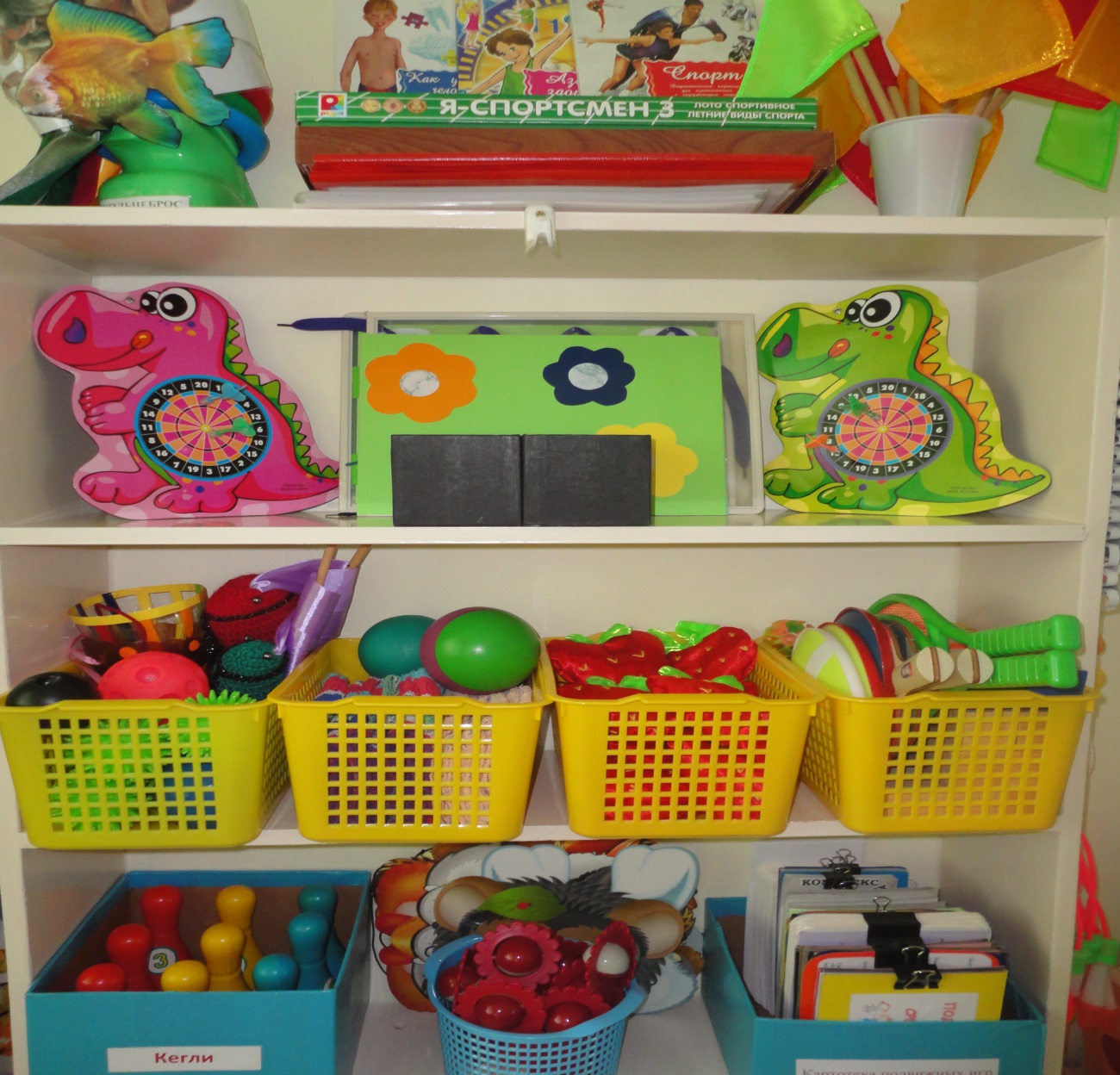 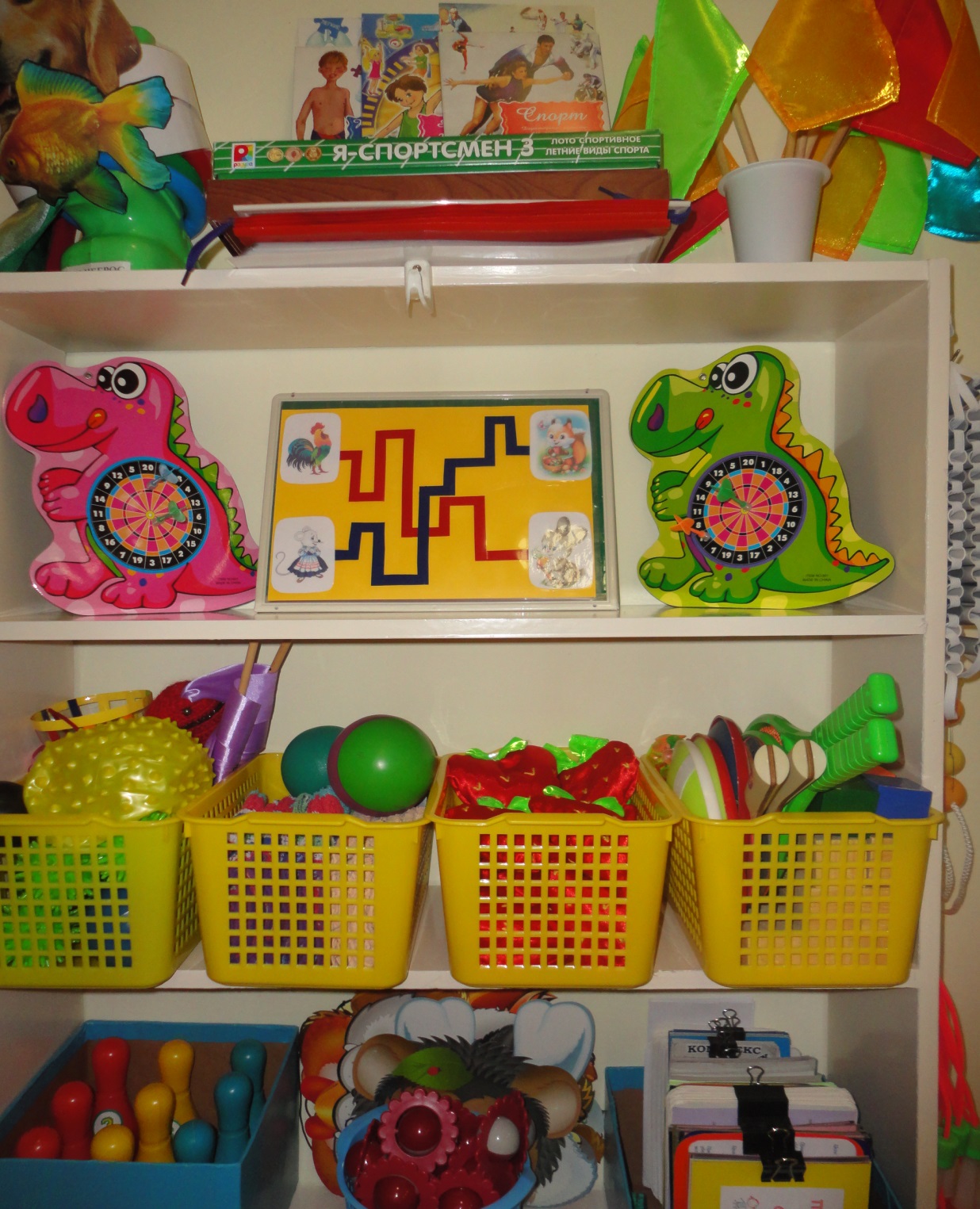 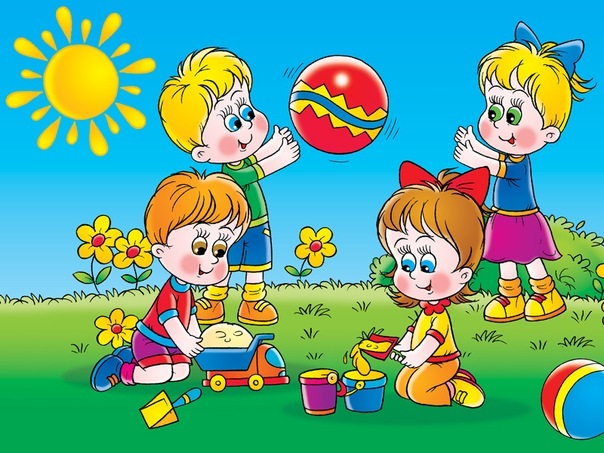 Будьте здоровы!